MyEd Course Selection instructionsGrade 12
1
Step 1: Log in to MyEd Student Portal
Go to https://myeducation.gov.bc.ca/aspen/logon.do
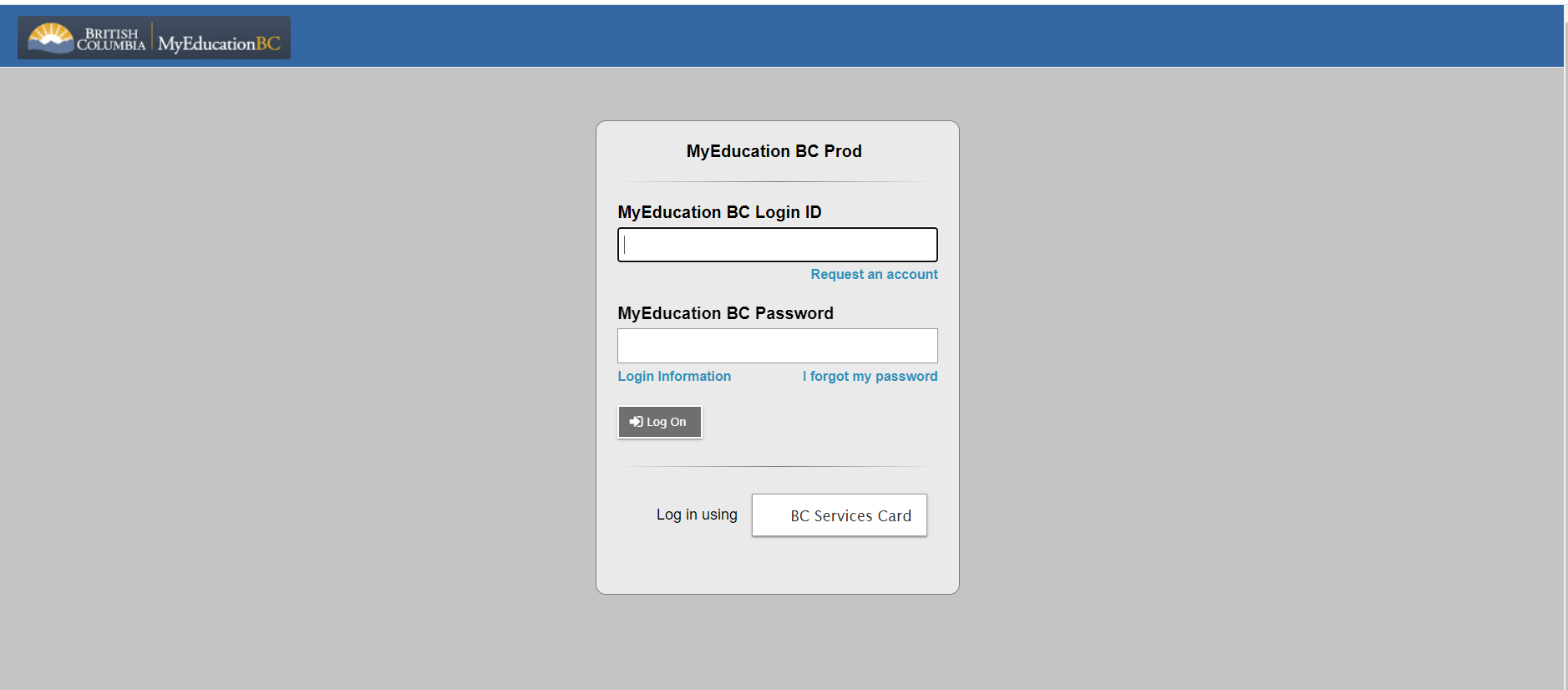 Login ID: full Belmont student number
Forgotten Password?
enter your LOGIN ID and click “I forgot my password”.
A new temporary password will be emailed to you.

Disabled Account?
Email: belmontmyedportalsupport@sd62.bc.ca  for assistance.  Be sure to include your first and last name, and your full student number.
Once logged in you will see this page
(If using a phone – need to click “view full site”)

Click the “My Info” tab
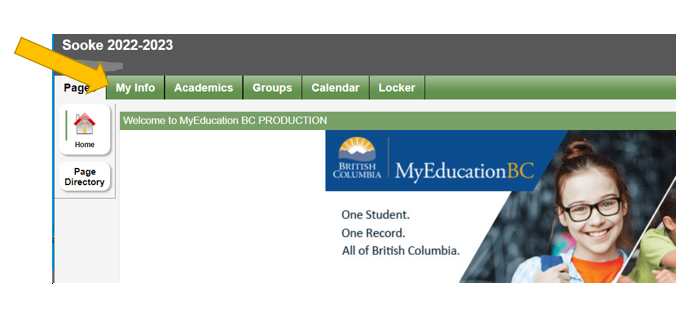 Next: Click the “Requests” button (on the left side menu)
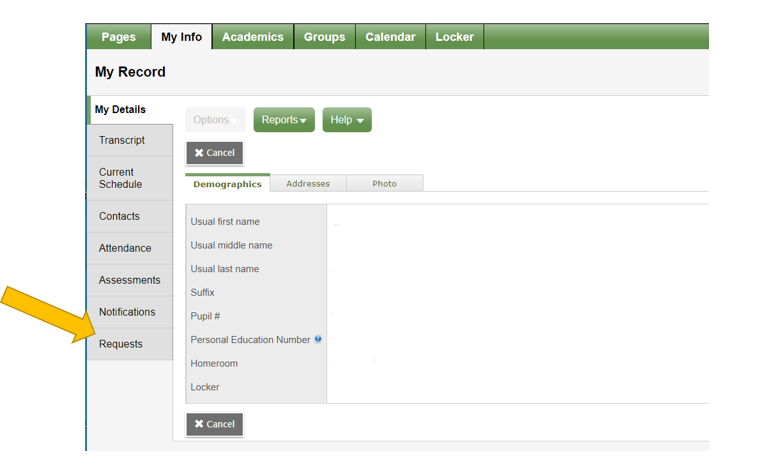 The next screen will begin with some instructions for the grade you are going into.
Please read carefully, then begin to scroll down.
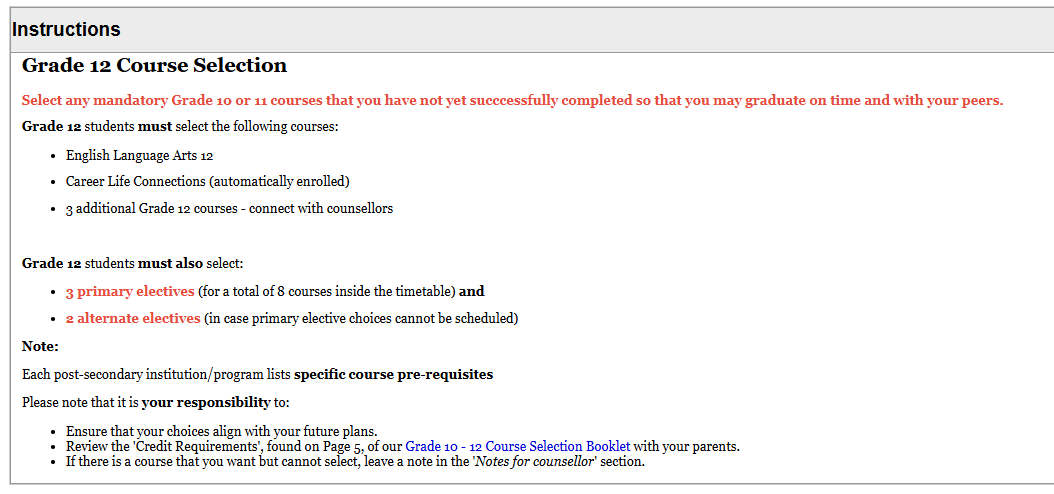 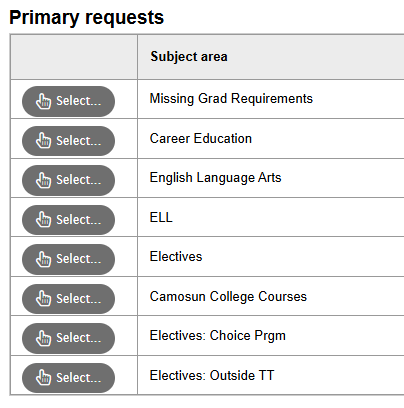 Click here to enter any required grade 10 or 11 courses you did not pass or still need to take.
Choose ONE (1) Career Life Education course.
All sections must have a combined total of 8 classes.
Choose ONE (1) English 11 course.
ELL – Only for ELL students
See slide # 8
See slide # 9
Optional / extra courses - See slide # 10
6
Under “Electives” tabs, click through the pages and select your top choices for electives, then click “ok” at the bottom.
Click “>” to go to the next page
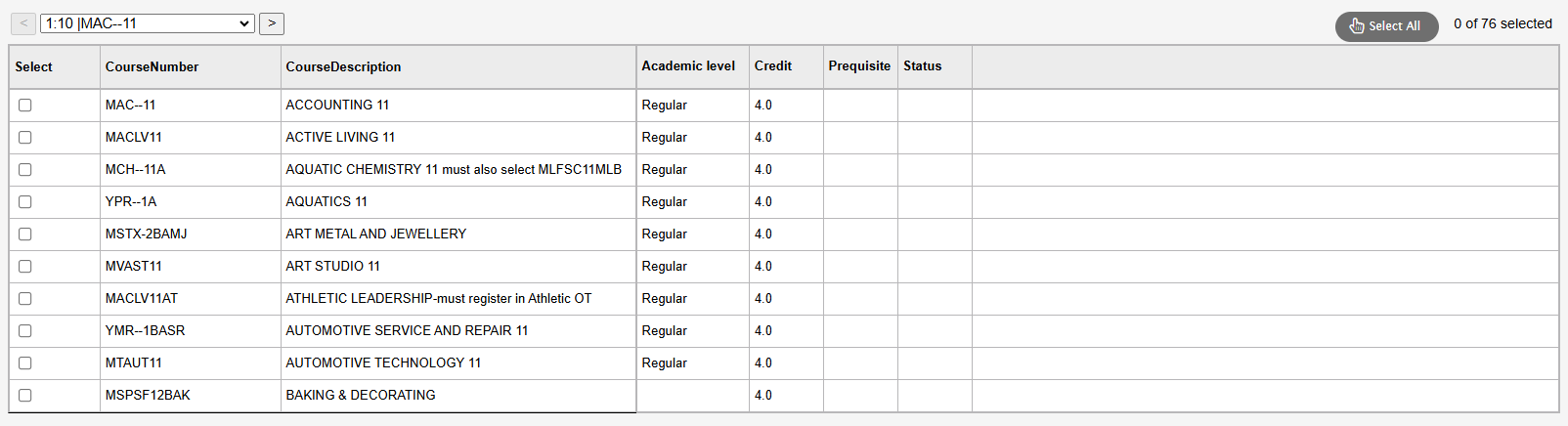 Depending on the device you’re using, there may be a few more options below the screen, so please hold the cursor over the right side border to activate the slide bar to reveal a few more classes on that page.
Camosun college courses (dual credit)
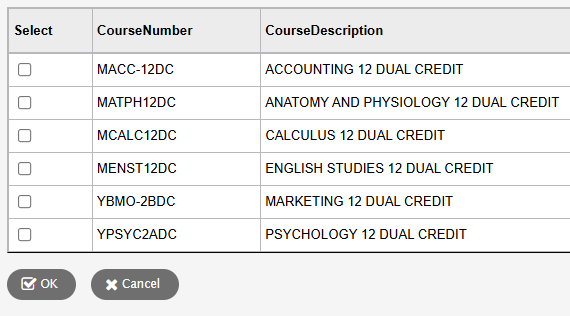 These courses require an application – see the Career Centre for more information.
Electives: Choice Programs
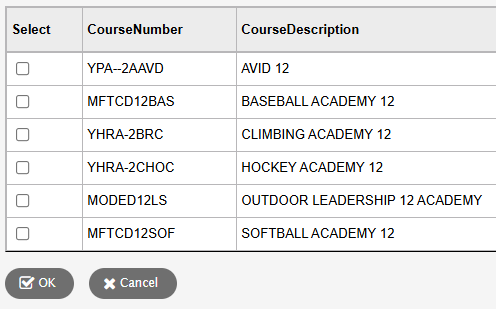 Click the box next to the class(es) you are want to request.
Then click “OK”
Reminder – these courses count as 2 electives each and will need a separate application submitted.  Click Academies or AVID for more information.
Electives: Outside the Timetable (Optional)
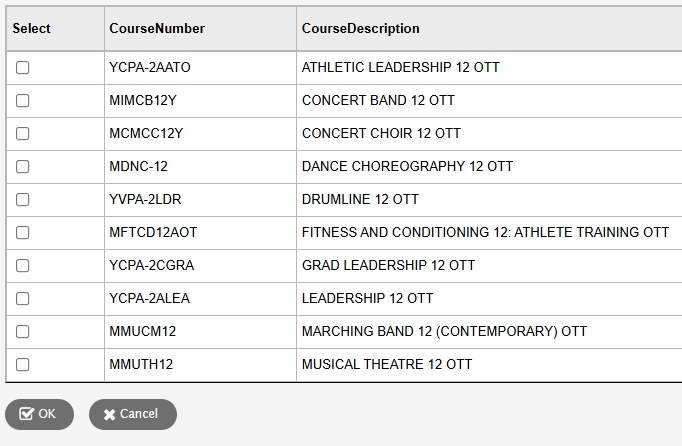 Click the box next to the class(es) you are want to request.
Then click “OK”
These are OPTIONAL, EXTRA courses you can choose to take.  They run before and/or after school on certain days.
Alternate Elective Requests
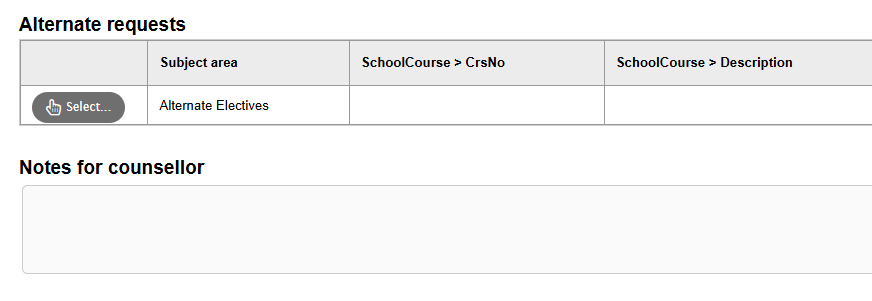 You  will NOT get all of your 1st choice electives, so please enter 2 or more different alternate electives. 

entering the same course(s) in both ‘elective’ and ‘alternate’ sections will NOT guarantee you will get the course. 
  
not entering any alternates will NOT guarantee you will get only your 1st choices.   
All that does it let the computer system put you into whatever course has space, and you may be stuck with it.  Therefore, you only help yourself by entering 2 or more different alternate electives.
Notes for your counsellor
IF there’s anything your counsellor needs to know when adjusting your timetable for next year – please type it in this section.
For Example:
I’m taking Construction TASK in semester 2
I plan to take ________ in the summer
Some other electives I would like are _______, _________

please don’t put “make sure I have classes with (a specific teacher) or (your friend’s name here)”  We are not able to make those accommodations.
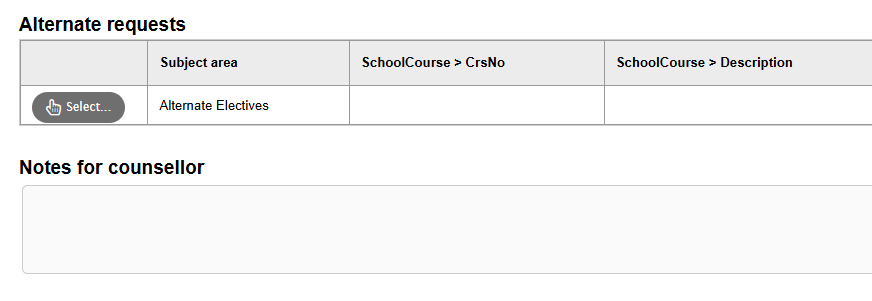 12
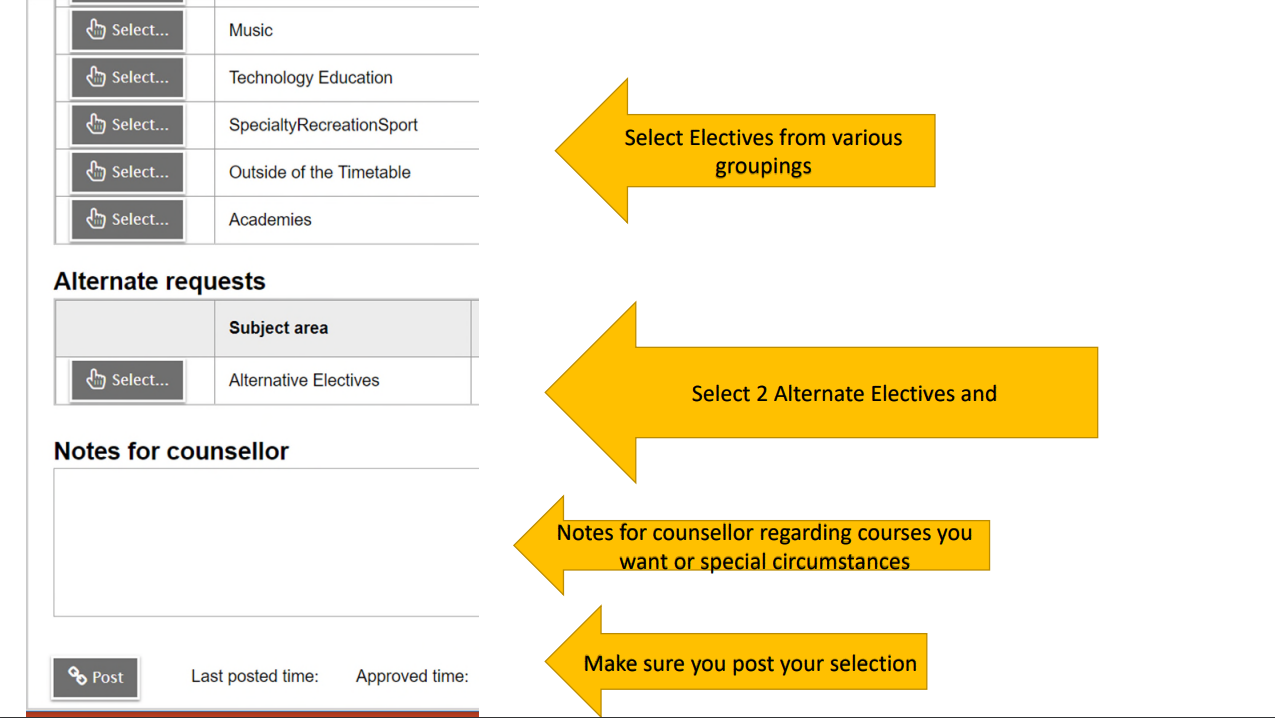 Once you’ve made your selections in each of the appropriate categories, 
Then click “Post” to submit your course selection.
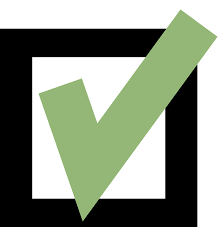 Once you click “POST” - if you did it correctly, you will see a green pop-up box with a green check mark.



If not done correctly, or missing something, you will see a red pop-up box with a red X.
Check at the top of the page – it should say “8 primary, 2 alternates”
If more – then delete an elective
If less – then add an elective
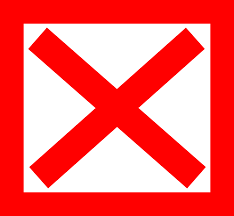 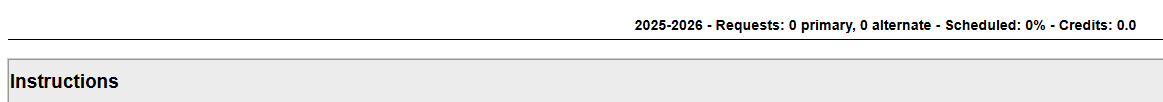 You can make changes to course requests until window closes.
IF you make any changes – make sure to always click ‘Post’ each time – to save the updated requests.
Once the request window is closed, you have to go to your counsellor to make changes.If you have any questions or need assistance contact your counsellor.